Po morju diši
Ljudje, ki živijo na področju obsredozemskih pokrajin, se ukvarjajo z dejavnostmi, ki jih toplo podnebje in bližina morja omogočata. Preko glasbenih dejavnosti tudi mi začutimo utrip morja.
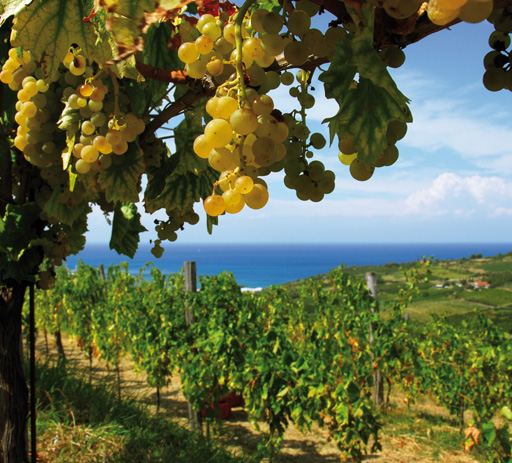 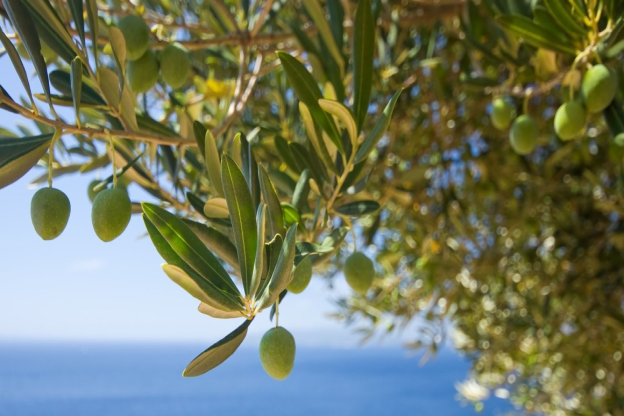 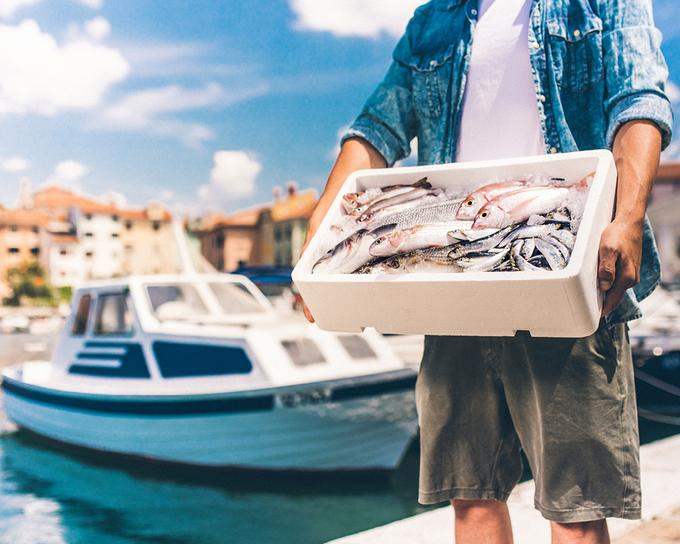 PONOVI
5. 5. 2020
Kaj pomenijo kratice:
pp
P
mp
mf
f
ff
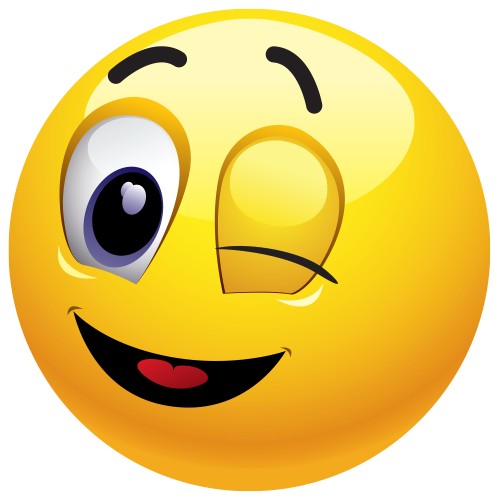 Ladja plove
V interaktivnem gradivu Radovednih pet odpri Glasbeno umetnost. V samostojnem delovnem zvezku ali v interaktivnem gradivu boš našel pesem „Ladja plove“
ali
klikni povezavo
https://www.radovednih-pet.si/vsebine/rp5-gum-sdz-osn/# (potrebna bo prijava na spletno stran)
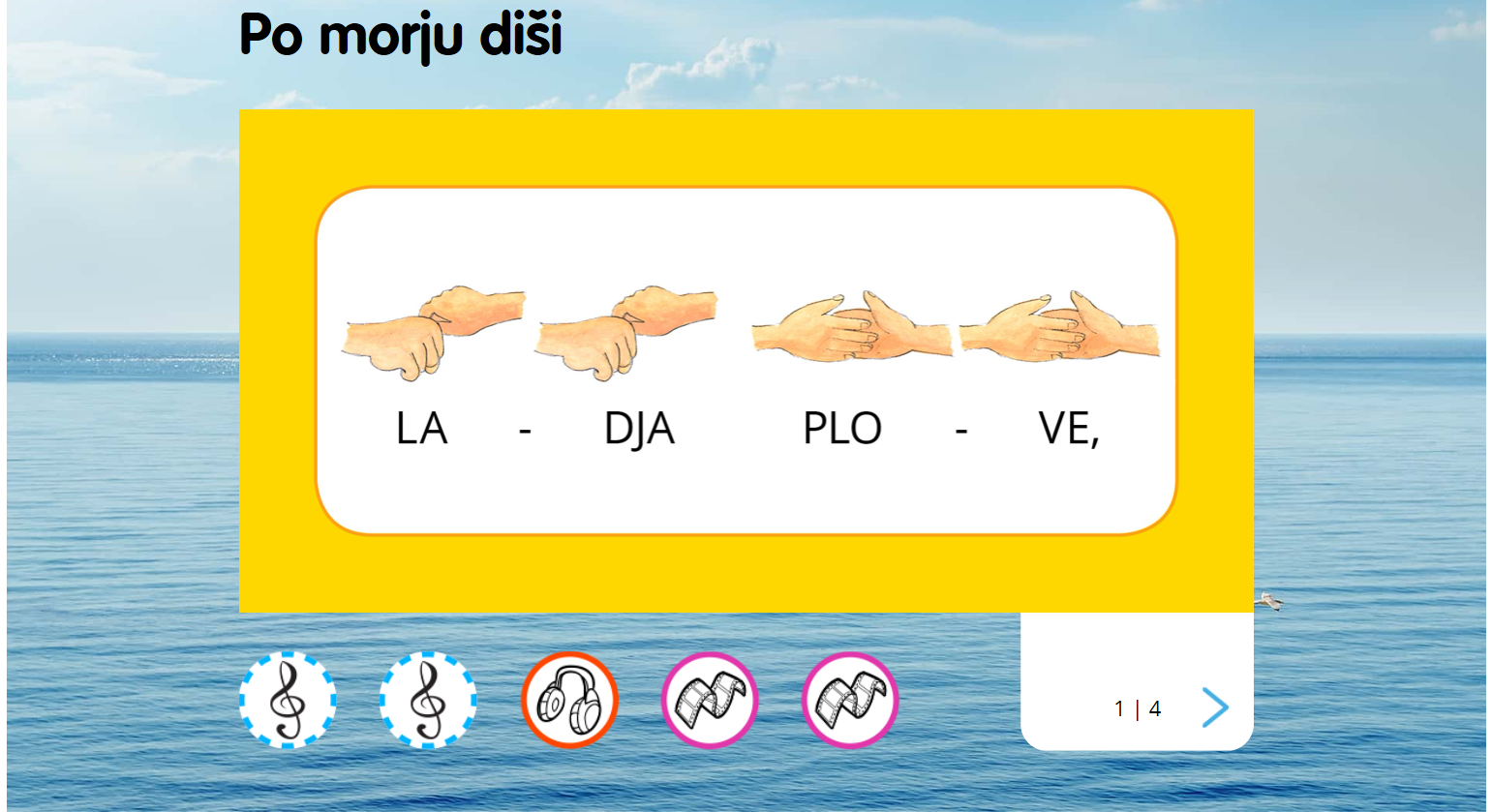 Klikni na 2. violinski ključ in poslušaj pesmico Ladja plove.
Nato se pesmico nauči zapeti.
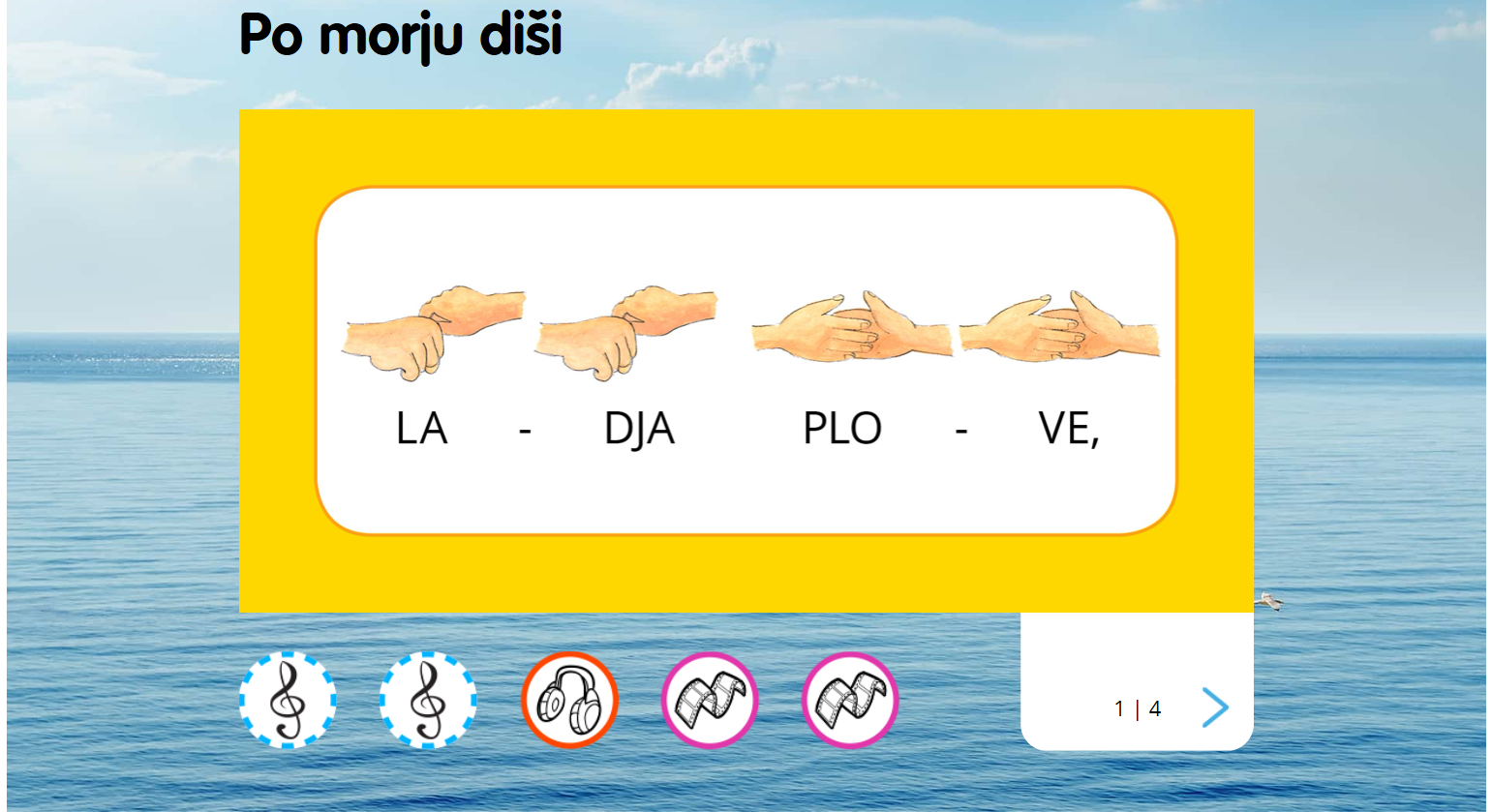 Nato klikni na prvi znak za film. Oglej si posnetek. Prosi nekoga v družini, da skupaj s tabo naredi ritmično vajo, ki jo prikazuje film.
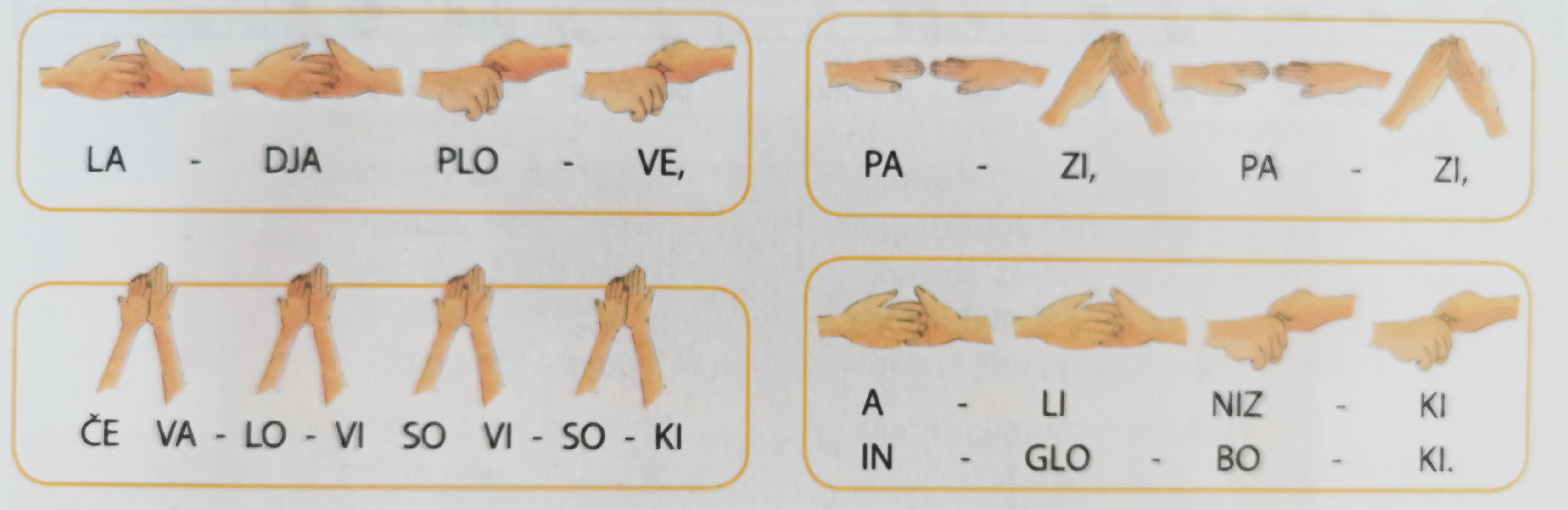